Introduction to Supercomputing Center & Quick Start Guide
Super Computing Center@USTC
Shen Yu
2016/10/11
Service
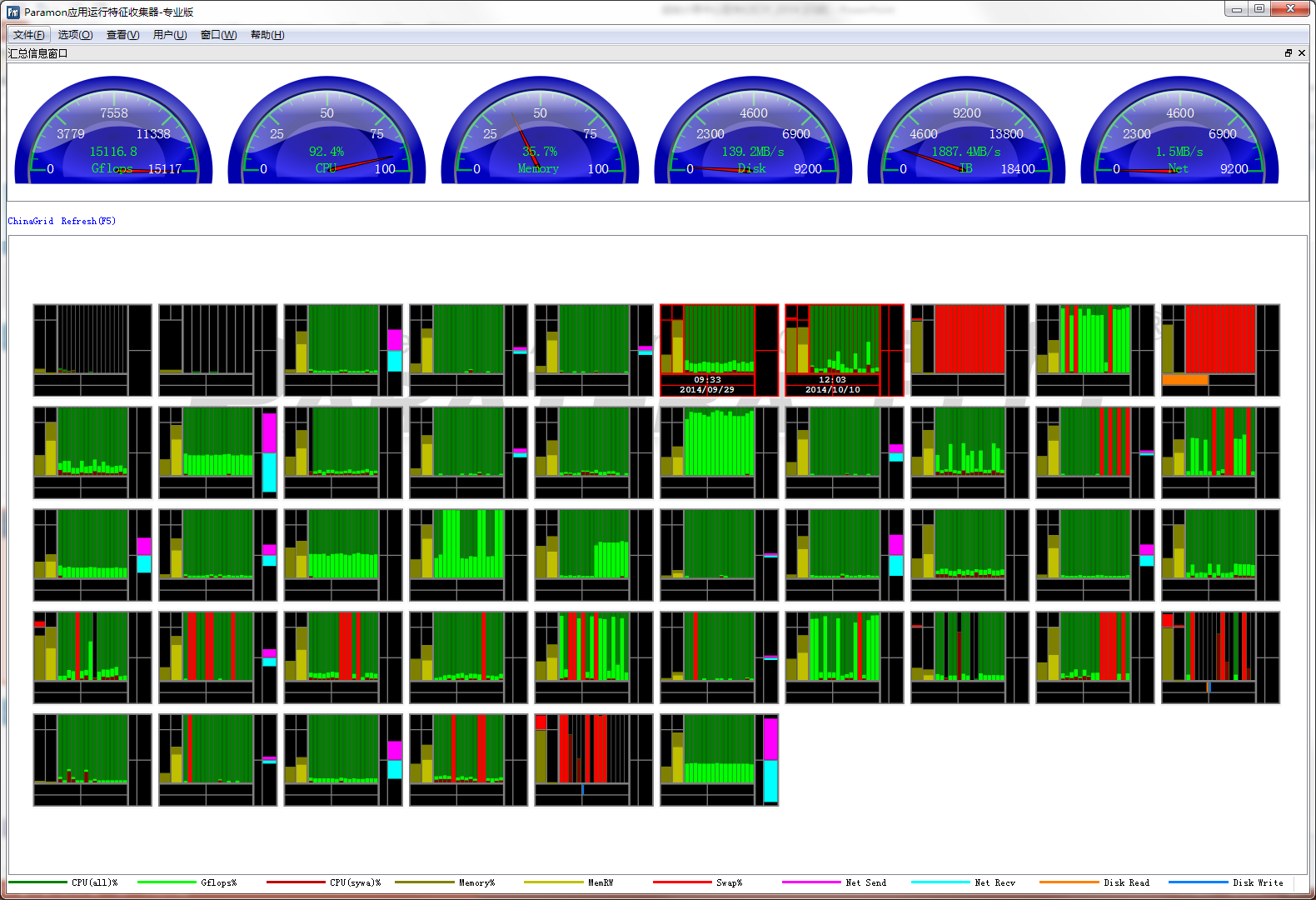 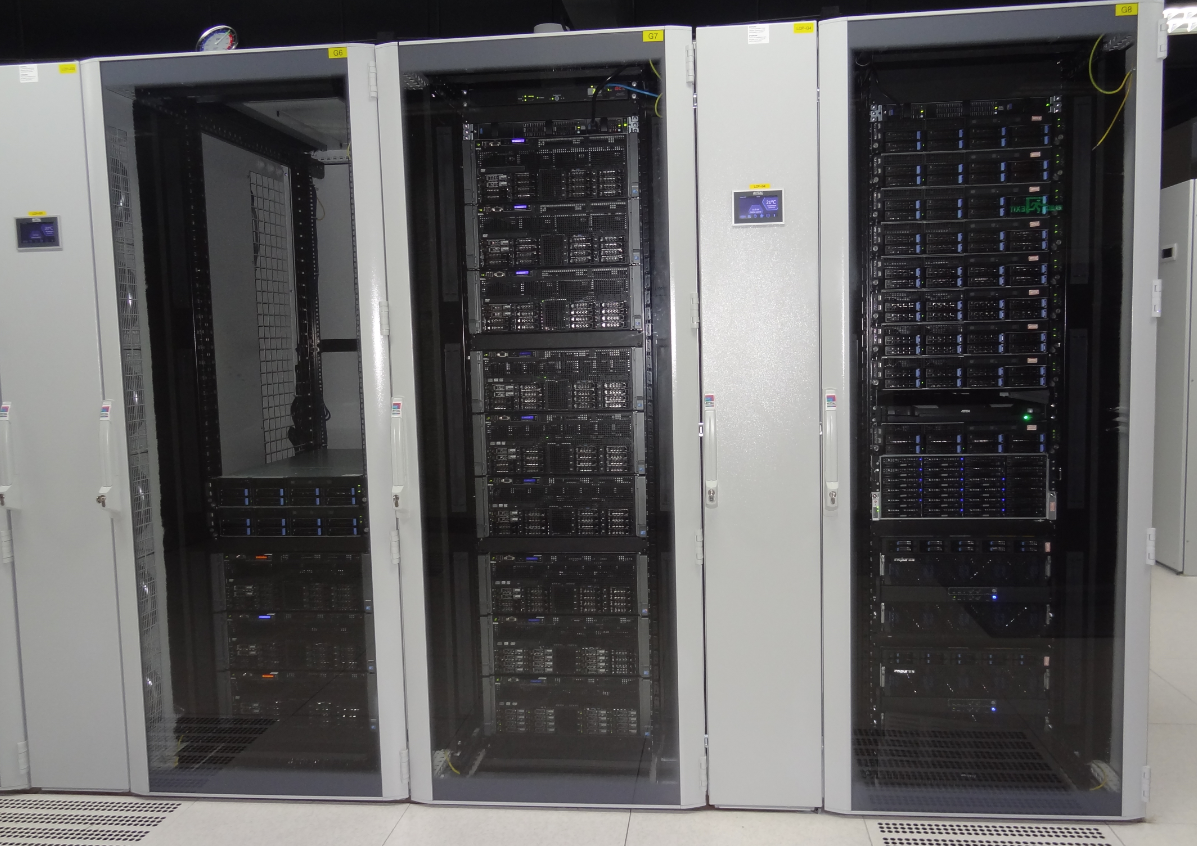 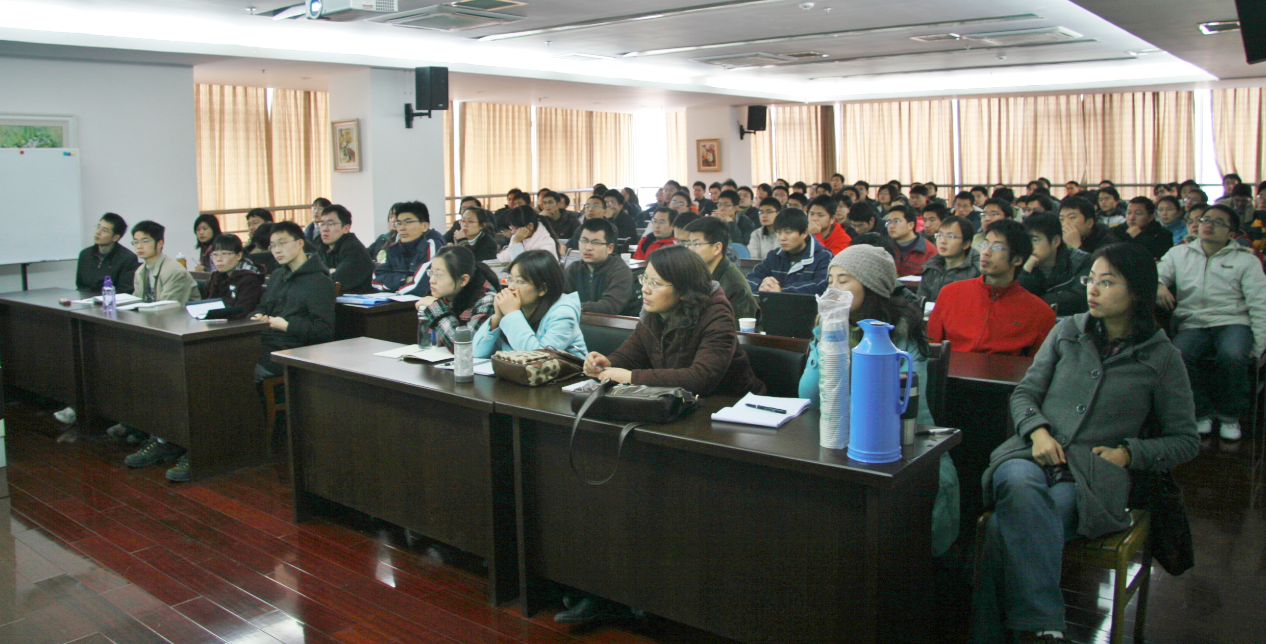 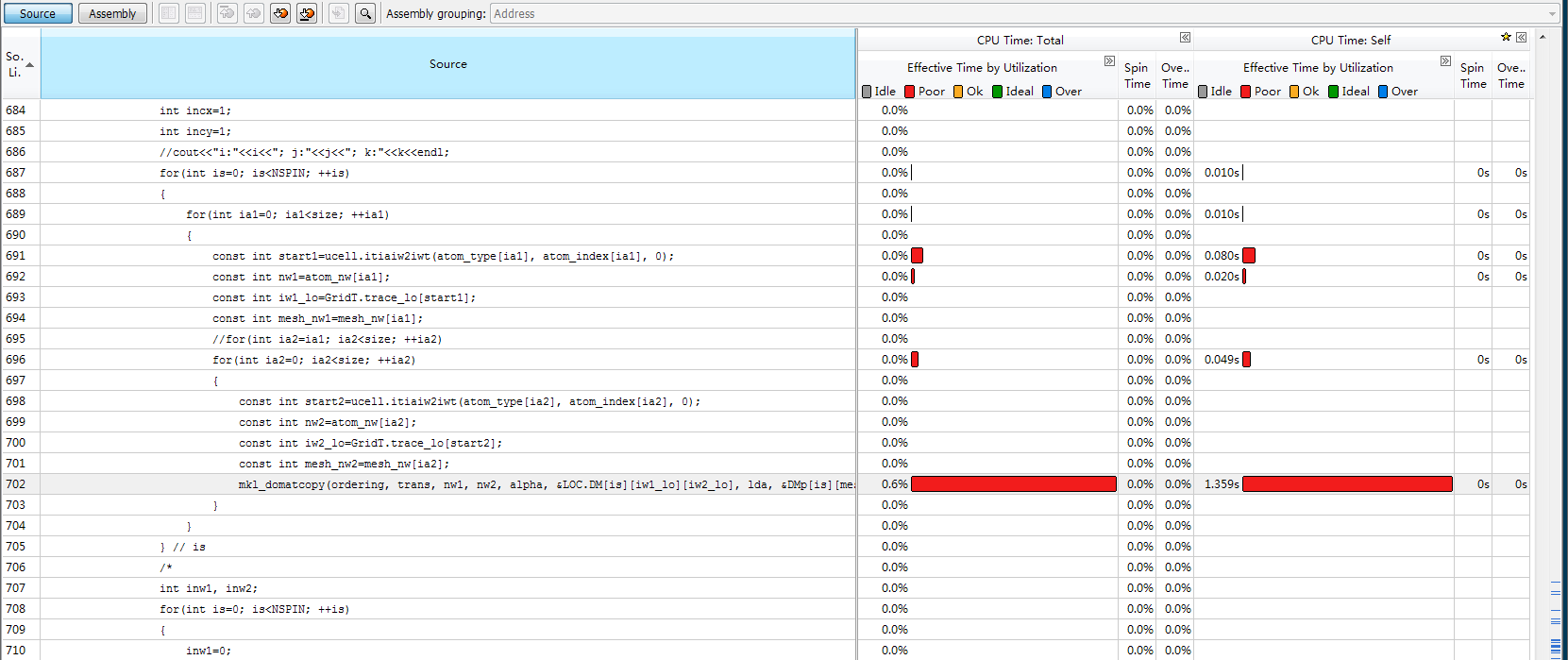 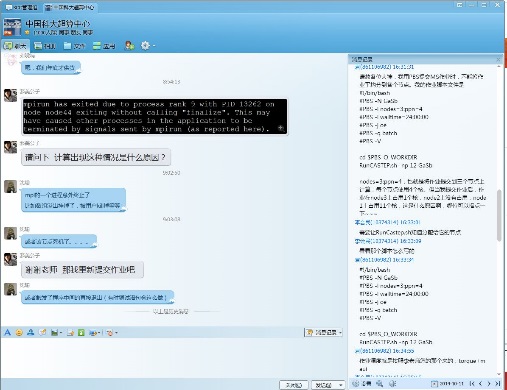 Timeline
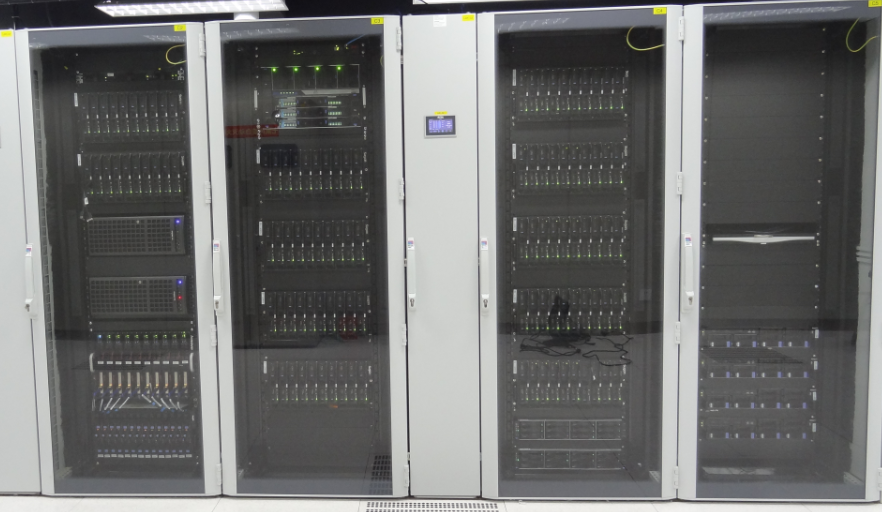 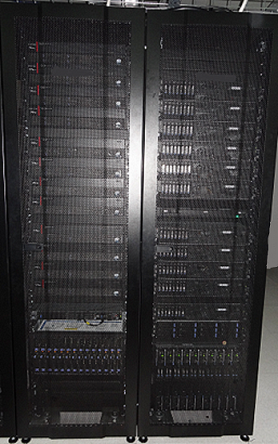 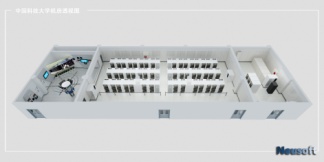 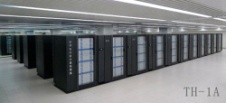 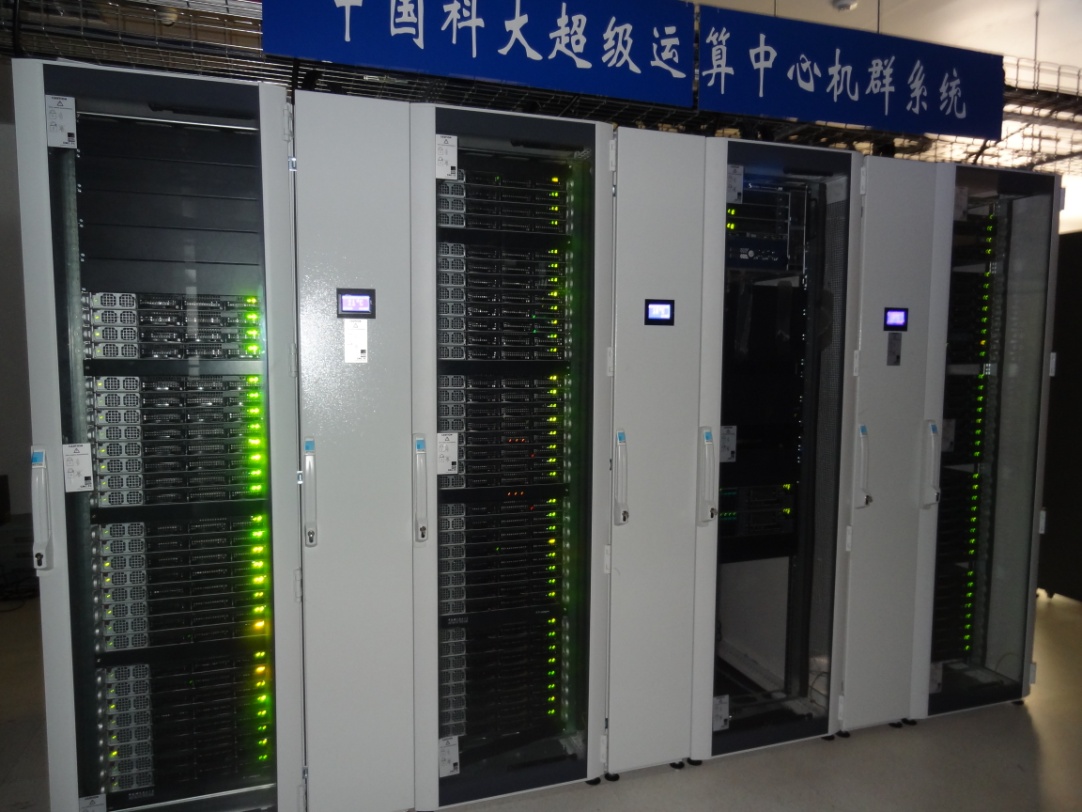 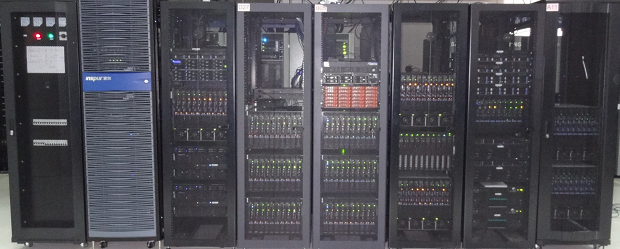 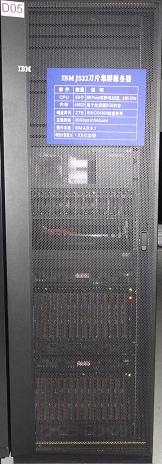 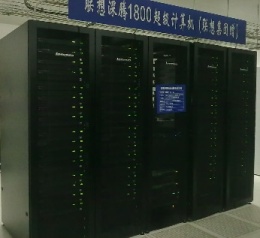 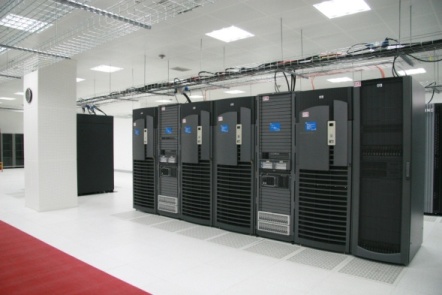 3-level framework
Supercomputing Platforms
TC4600
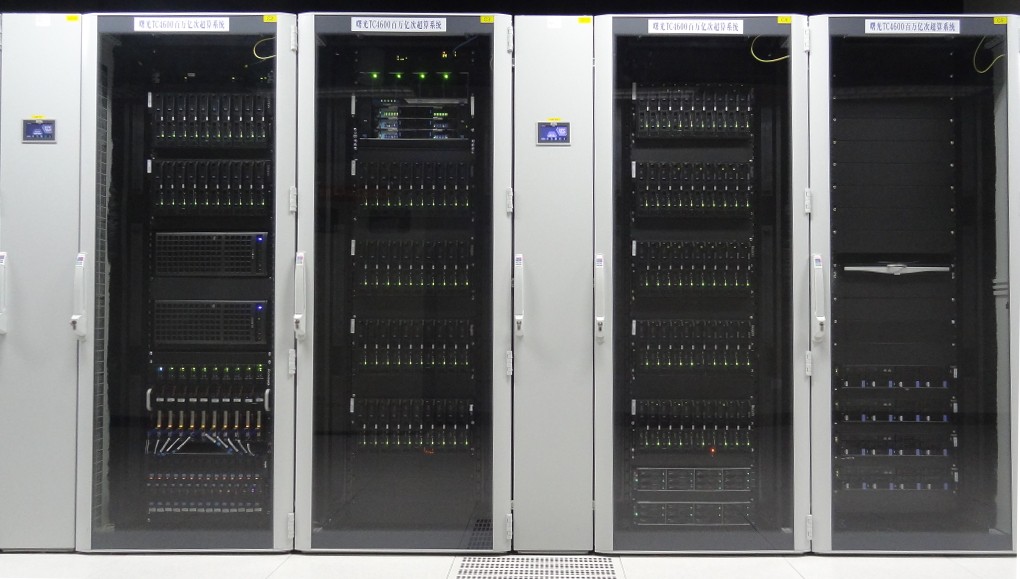 Large Scale MPI Parallel Applications, such as VASP, SIESTA, Fluent…
ChinaGrid
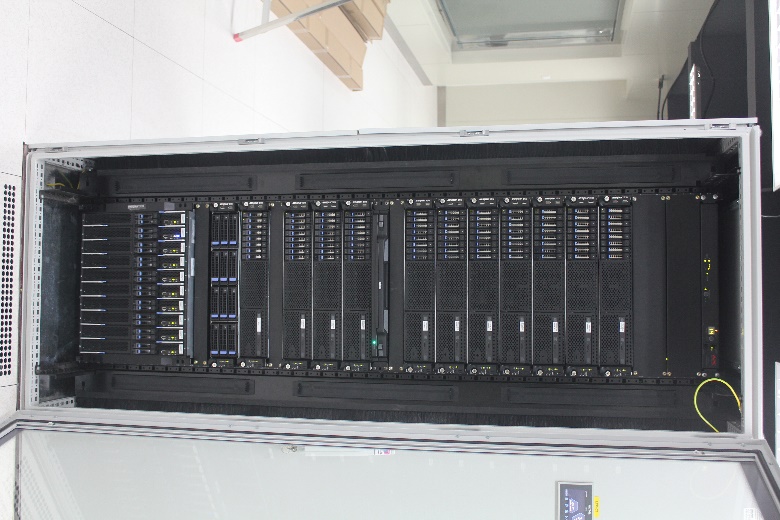 MPI Parallel Applications, such as VASP, SIESTA, Fluent, etc；Studying or testing MIC, CUDA programming
Blade and Fat Node
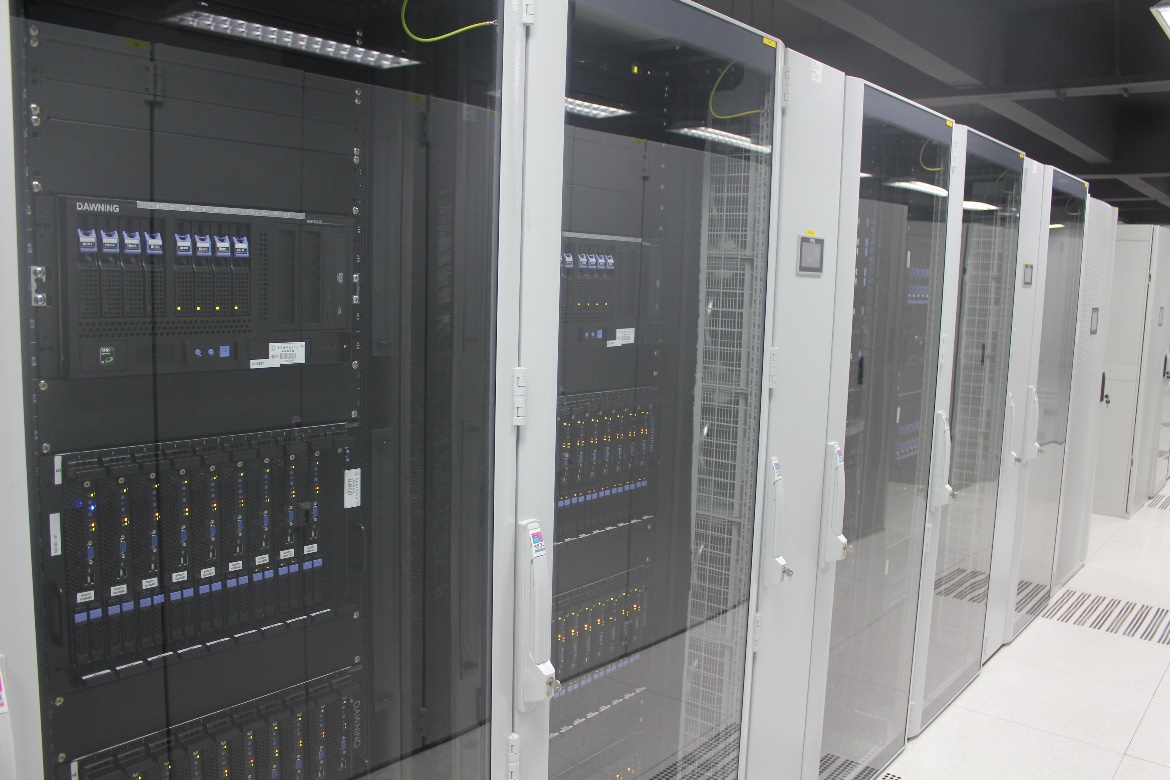 Small scale parallel application, such as MATLAB, VASP, SIESTA, etc.Gaussian which needs multi CPU cores and large memory capacity
USTCGPU
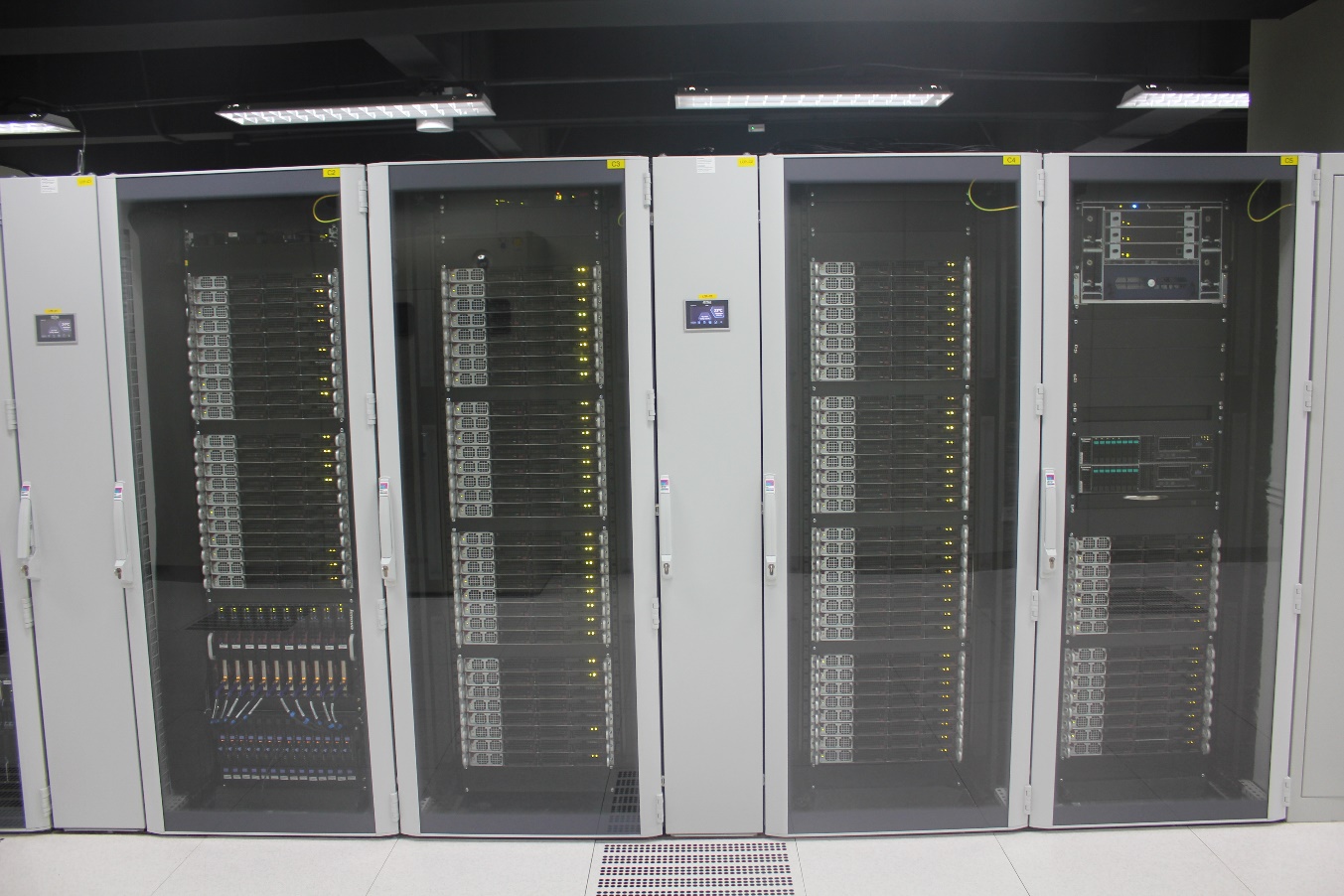 MPI Parallel & GPU Applications, Such as VASP, SIESTA, Fluent
Manage & Monitor System
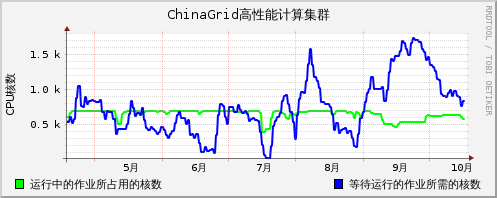 IBM Platform LSFJob Manage System
Realtime job statistic system developed by Huimin Li
Open Source Ganglia distributed monitoring system
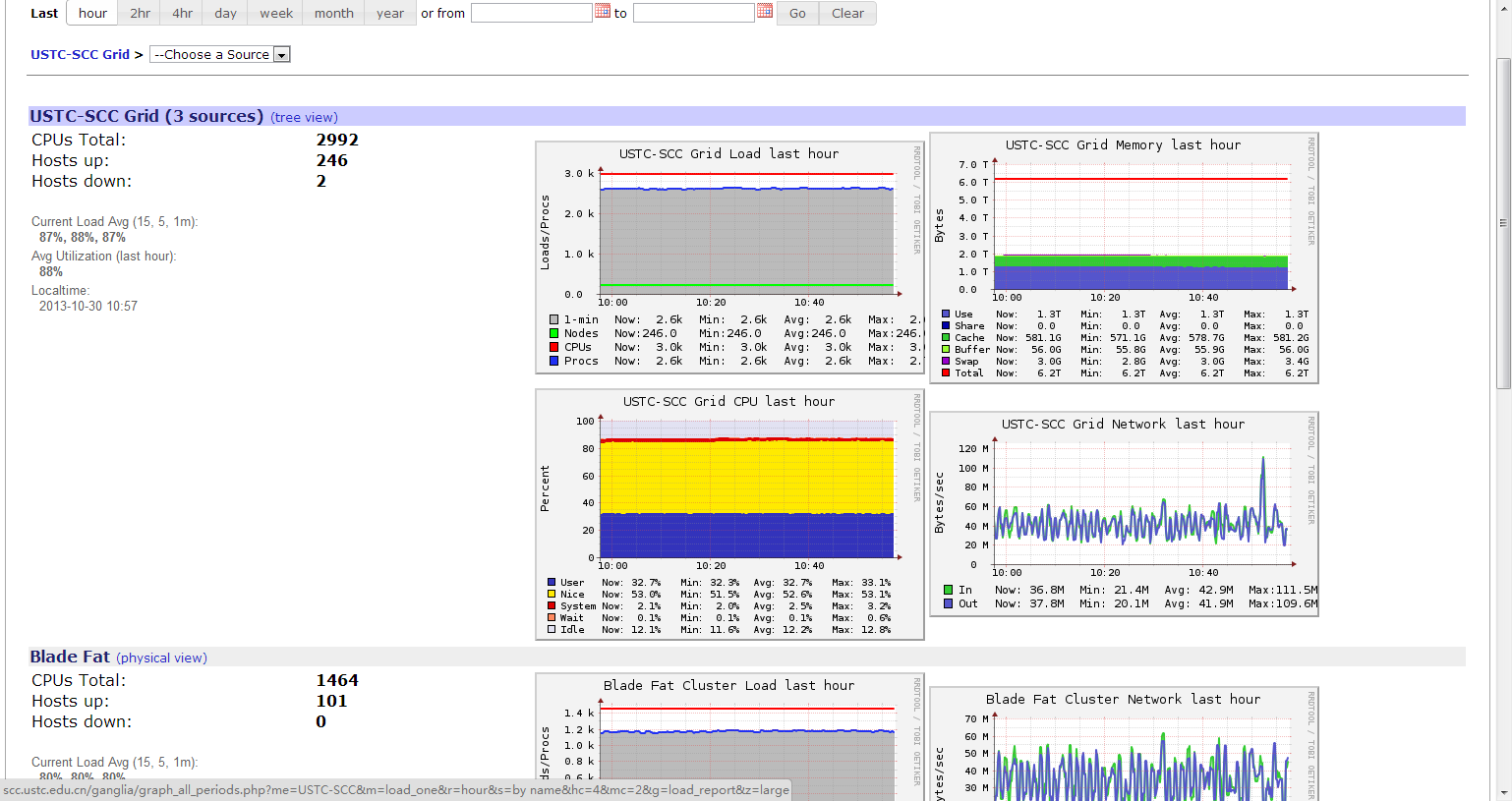 Paramon Application RuntimeCharacterization Collector,provided by Paratera
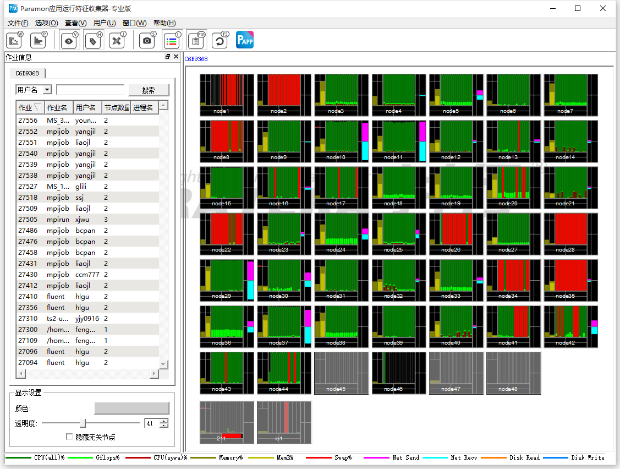 [Speaker Notes: 从左到右，从上到下分别是：
IBM LSF作业调度系统
自编网页监控
开源的Ganglia集群监控
并行科技的paramon系统监控]
Professional Applications
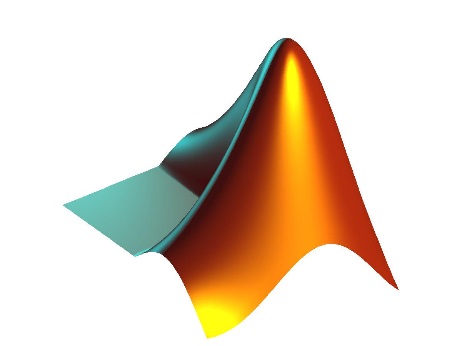 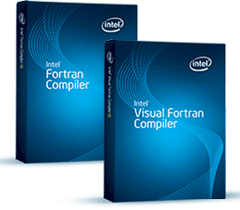 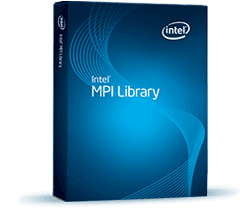 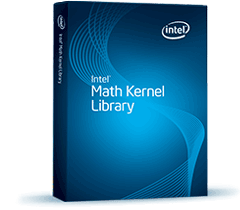 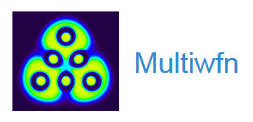 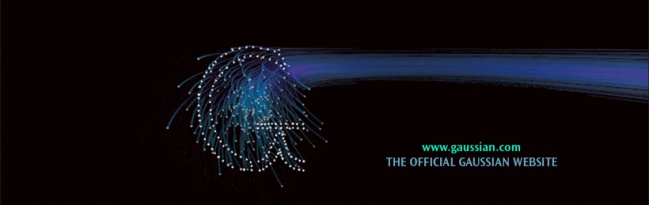 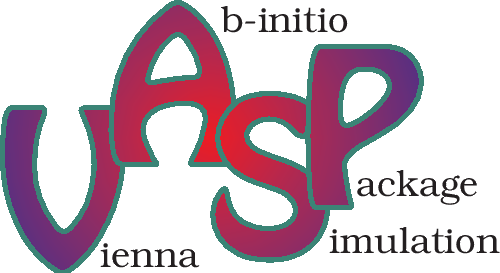 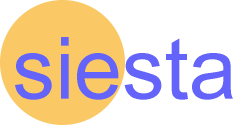 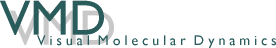 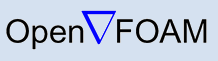 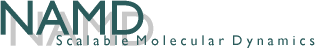 User Achievements
Supported publicaions: 563
2013: more than 100 publicaions for the first time in a year
超算中心主页成果展示支持用户发表的论文
http://scc.ustc.edu.cn/cgzs/201511/t20151122_230888.html
Recent Major Achievements
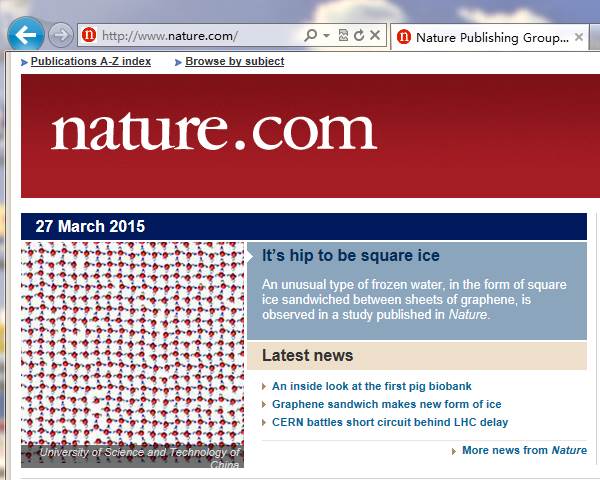 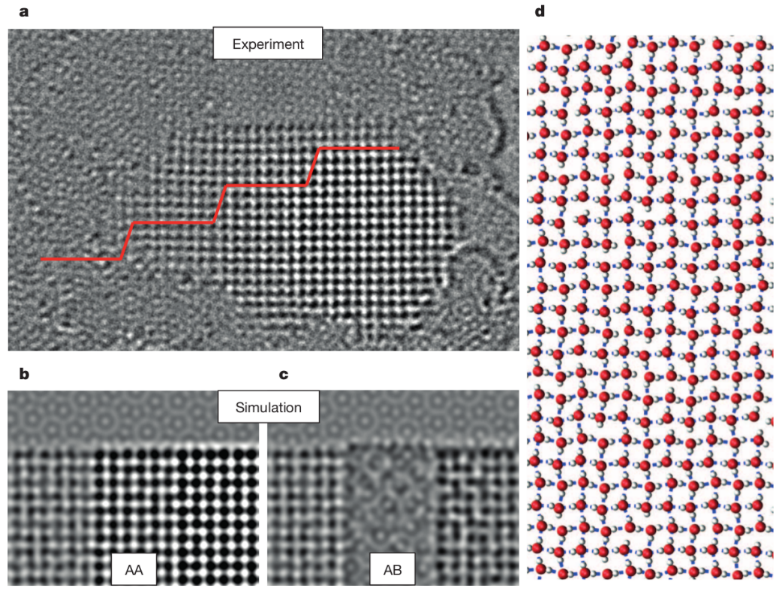 Square ice in graphene nanocapillaries
(Nature, 519 (7544): 443-445, 2015)
Recent Major Achievements
Distinguishing adjacent molecules on a surface using plasmon-enhanced Raman scattering
Nature Nanotechnology，2015
Prof. Jinlong Yang
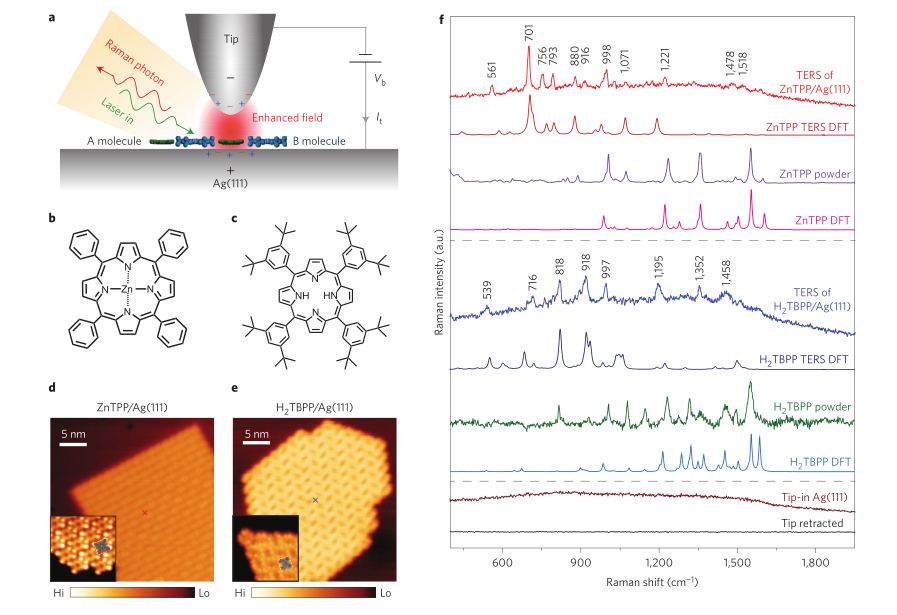 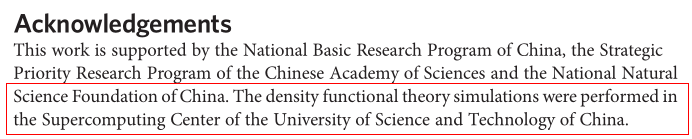 Recent Major Achievements
The positive piezoconductive effect in graphene（DOI: 10.1038/ncomms9119）
Nature Communication, 2015
Prof. Zhenhua Qiao
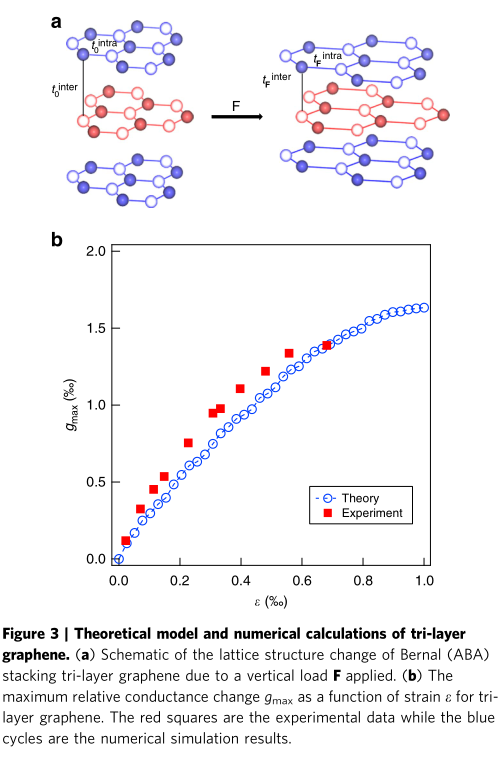 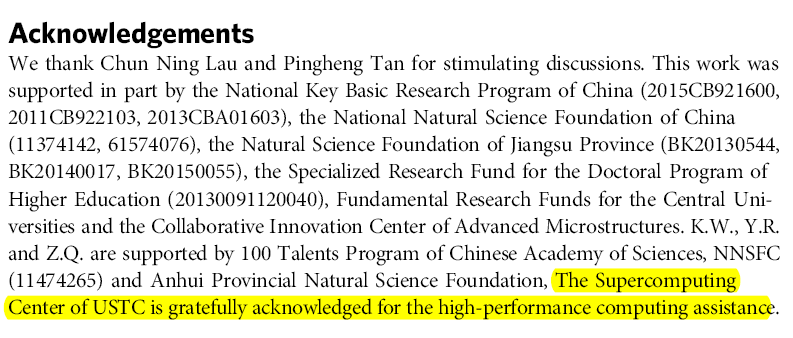 Recent Major Achievements
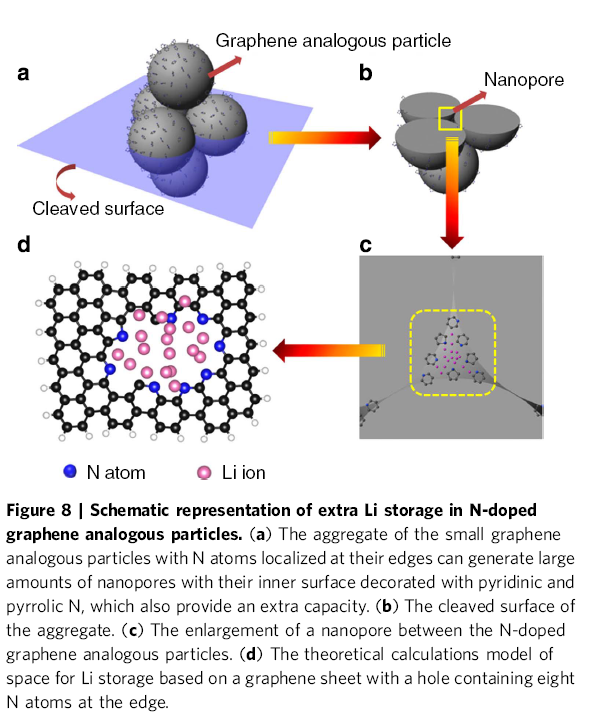 High lithium anodic performance of highly nitrogen-doped porous carbon prepared from a metal-organic framework（DOI: 10.1038/ncomms6261）
Nature Communication，2014
Prof. Qianwang Chen
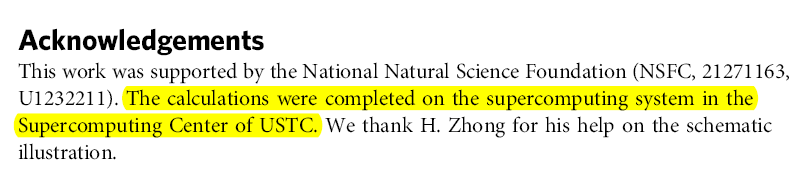 Large-scale Application
Dark matter movements under the influence of gravitational force

Application: L-Gadget2

1024 CPU cores
Large-scale Application
Combustion process in a scramjet combustor 
Application: OpenFOAM

960 CPU cores
Large-scale Application
Formation of Shear Bands in copper nanowire of 128 million Cu atoms

Application: Lammps

1536 CPU Cores
Large-scale Application
Study of structure of  DNA chains containing 250 000 atoms

Application: Gromacs

1440 CPU cores
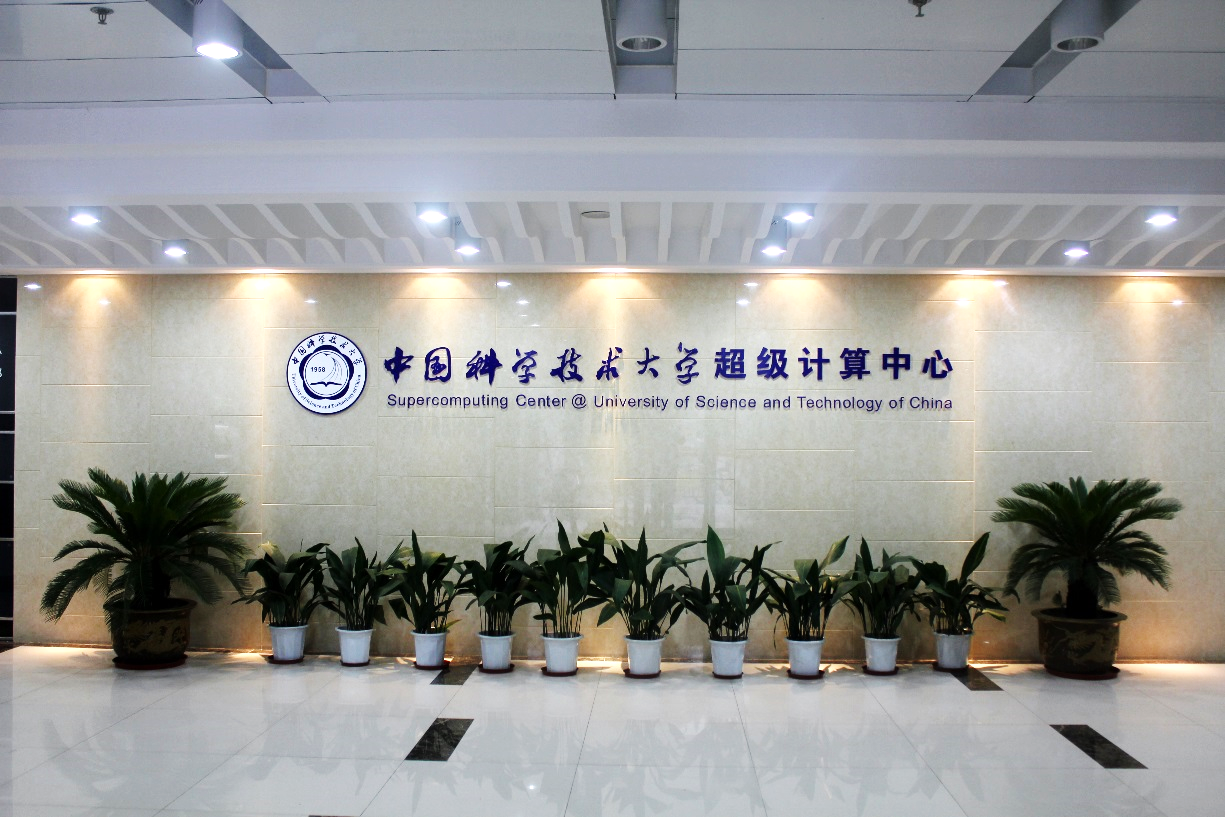 Director:Li jing(lj@ustc.edu.cn) 
Deputy director:Li Huimin(hmli@ustc.edu.cn) 
System and user administration & technique support:Zhang Yundong(zhangzyd@ustc.edu.cn) 
Technique support & application development:Shen Yu(shenyu@ustc.edu.cn)Zhang Wenshuai(wszhang@ustc.edu.cn)
Tel.: 0551-63602248
Email: sccadmin@ustc.edu.cn
Homepage: http://scc.ustc.edu.cn
Address: Room 126, new library building, east campus, USTC
Please Support Us
The Quick Start
Start from our website: http://scc.ustc.edu.cn
Normal Account Application
Read “MUST READ BEFORE APPLYING”
Send an email to sccadmin@ustc.edu.cn and ask for an application form
Fill the form and send to sccadmin@ustc.edu.cn, remember forward to your supervisor
Note:
Ask your supervisor and get his/her permission. Forward the application email to your supervisor.
Change your password when you first login, and be sure to use a complex one
Do NOT tell your password to anyone including administrators
Please tell us your scientific achievements and put SCC in the acknowledgment of your papers
Software to Login
XShell+XFTP
PuTTY+WinSCP
Better user interface
Multi-tab: good for more than one servers
PuTTY: Simple interface
WinSCP: remote editor
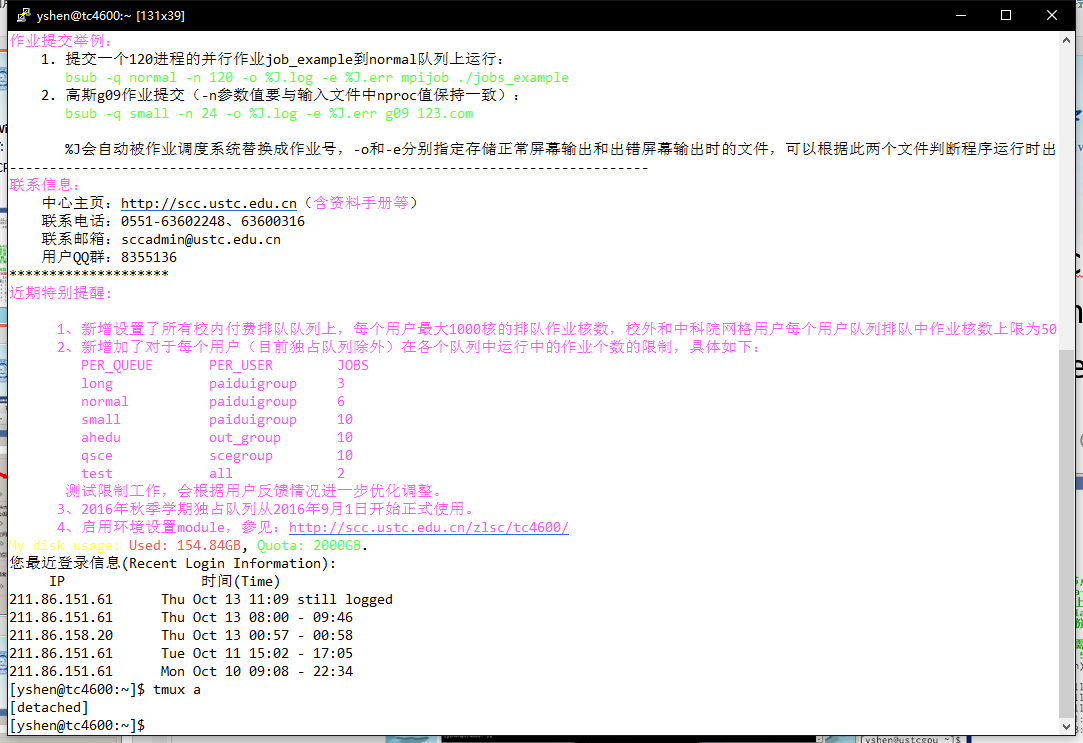 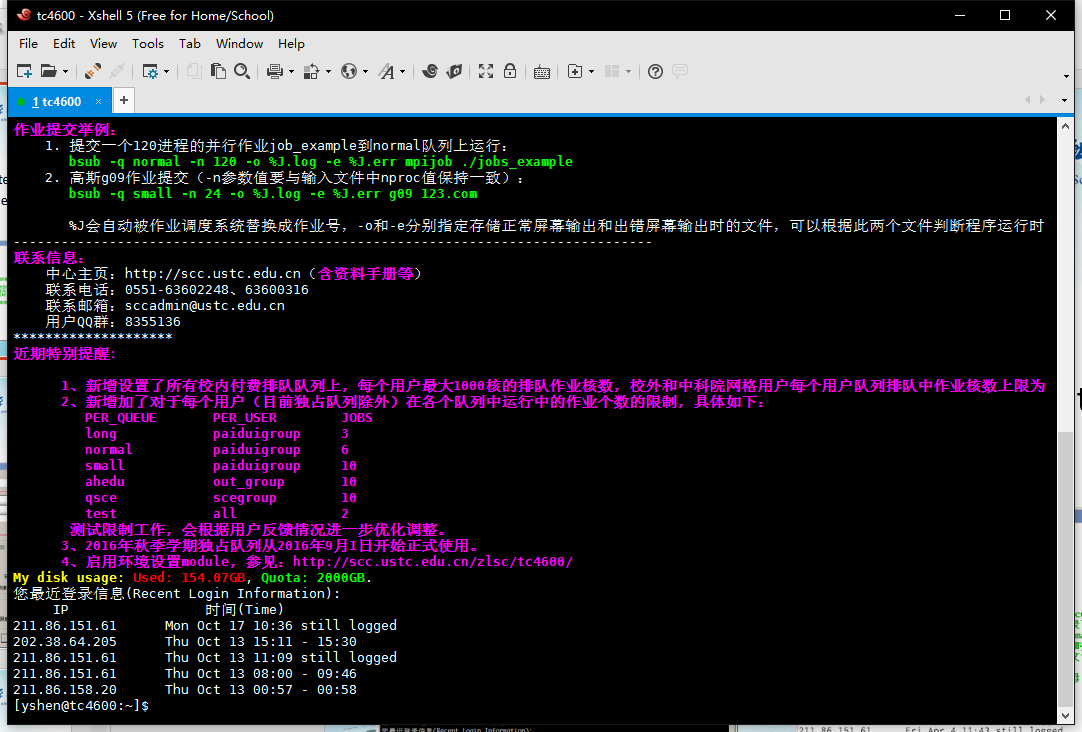 Xshell Setting：server
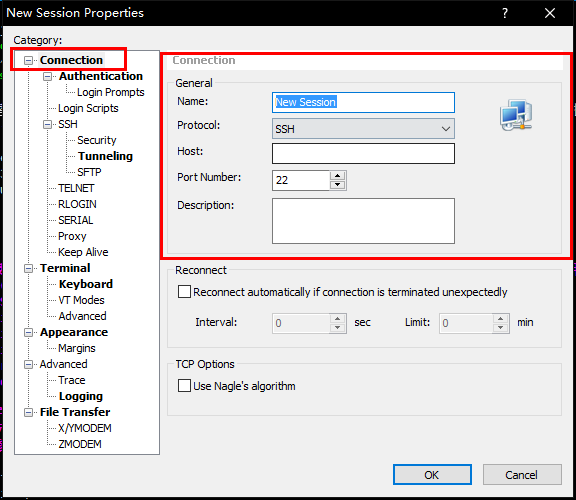 Name: given by yourself
Protocol: SSH
Host: IP address give in the account information email
Port Number: 22
Xshell Setting：encoding
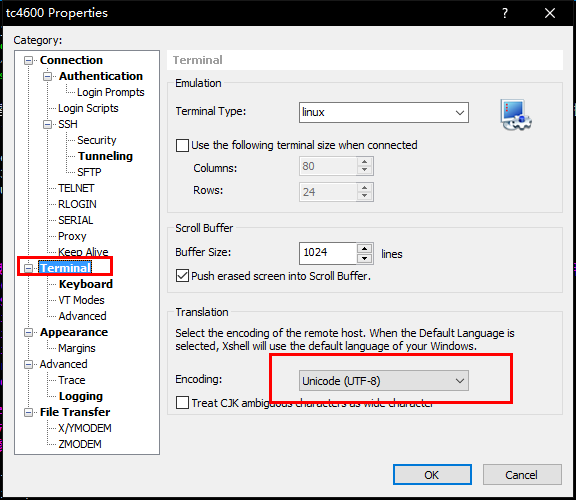 UTF-8 is used in our servers

Check it if you find there are messy code on your screen.
Xshell: Tools & Multi-tab
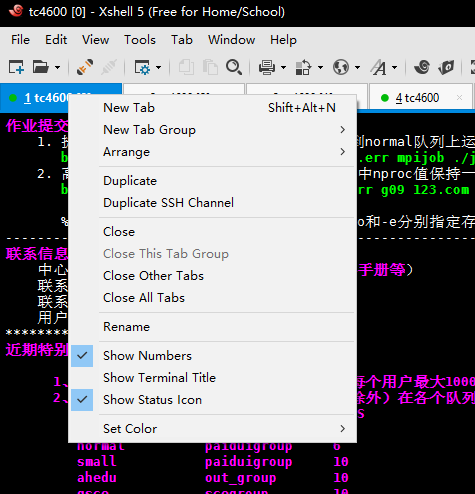 XFTP: file transfer
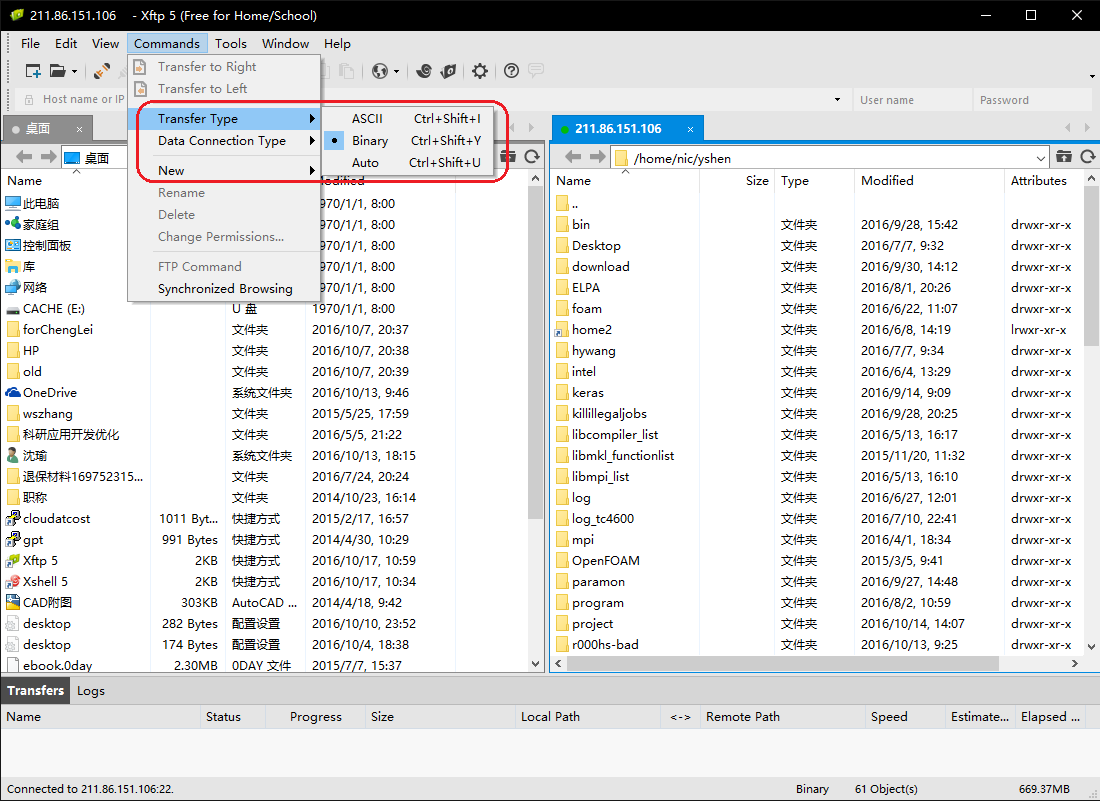 Note: Transfer Type
Binary: data, compressed file … 
ACSII: program source file … 

Why ASCII and Binary?
Binary: byte to byte upload/download
ASCII: make change at new line
Windows: \n\r
Linux/Unix: \n
Incorrect new line may cause script running error
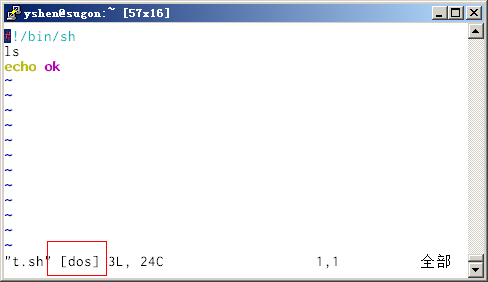 PuTTY Setting:server
Setting interface
PuTTY Setting: encoding
PuTTY Setting: Font
PLUS: How to choose a GOOD font
Monospaced font: good for programming
Easy to distinguish 0,O; I,l,1
Consolas
Source Code Pro
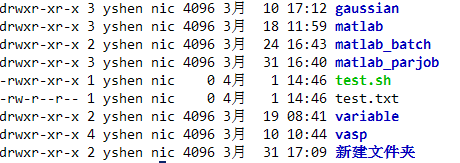 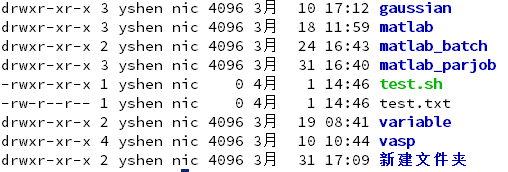 Monaco
Inconsolata
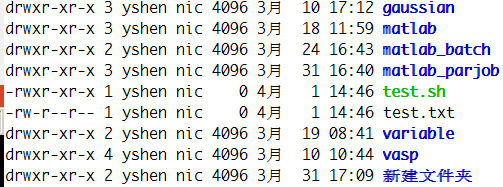 PuTTY Setting: color
PuTTY Setting: save & load
PuTTY: first login
Check host key when first login
Password will not be shown when you input
Information is important
Check disk space
Check recent login IP
Read the login information again:cat /etc/motd
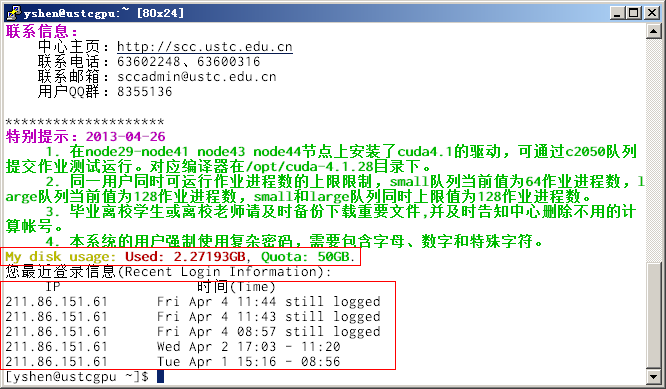 PuTTY: Where’s the Menu
PuTTY will forward all keyboard instructions to remote server directly

Click the up left corner to show the menu
Note: Account Security
Change your password regularly
Do NOT use weak password
Hack crack regular account ==> obtain root privilege by system vulnerability
What is weak password: short, date(birthday, anniversary,...), words, password with username, pure numbers, pure letters, letters with order
examples: 123456, 19910901, hello, tom123 (suppose username is tom), asdfg, 1qaz2wsx
A easy way to create a GOOD password
Use the first(second, third, ... ) letter of each word in a sentence:
Mmdmttawtwrd   My mother drove me to the airport with the windows rolled down
Use software to manager your passwords:	keepass
WinSCP Setting: server
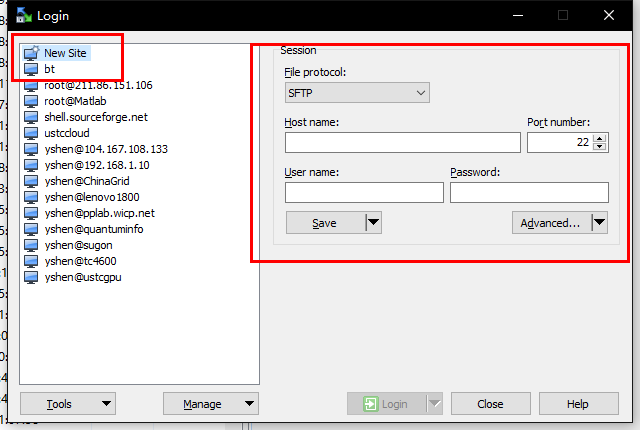 File protocol: SFTP/FTP
Hostname: IP address
Port number: 22
User name:
Password: (only remember it in your own computer)
WinSCP Setting: Editor
Edit remote file at your local computer
 Use different editors for different file type
double click the remote file, WinSCP will download and open it automatically, and upload to the server when you save it.
PLUS:What is a GOOD editor
show the difference of unvisible symbols (space / tab, LF / CR+LF)
Highlights
automatically complete
code folding
support for proportional font
…
File Transfer
Text/Binary type
Text: source files, scripts
Binary: data, compressed files
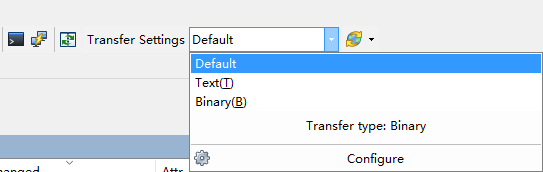 Useful Linux Command
All servers use linux(CentOS) and only support command line interface.
Useful command:
ls: list directory contents
cd: change directory
pwd: print the current working directory
cat: print files on the standard output
more: print files on the standard output page by page
less: opposite of more
Useful tools:
edtor: nano, vim
compress: tar, gzip, bzip
Auto complete:
Input the first letters and press TAB once or twice
Get Help
man: look up a command from the manual
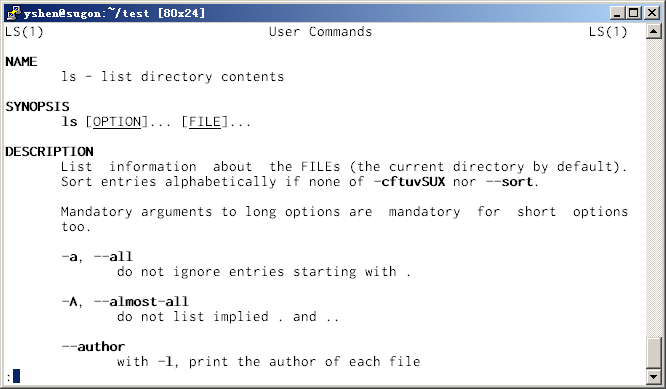 Get detailed information: info
Environment Variables
Environment Variables: Variables everywhere
show all environment variables: env
set environment variables: export
important environment variables:
PATH: where the running program locate
LD_LIBRARY_PATH: where the dynamical library files locate
OMP_NUM_THREADS: number of threads of OpenMP programs
MKL_NUM_THREADS: number of threads of programs using Intel MKL
EDITOR: default editor
File edit: Nano
A simple editor
Most command are shortcuts
get help by Ctrl+G
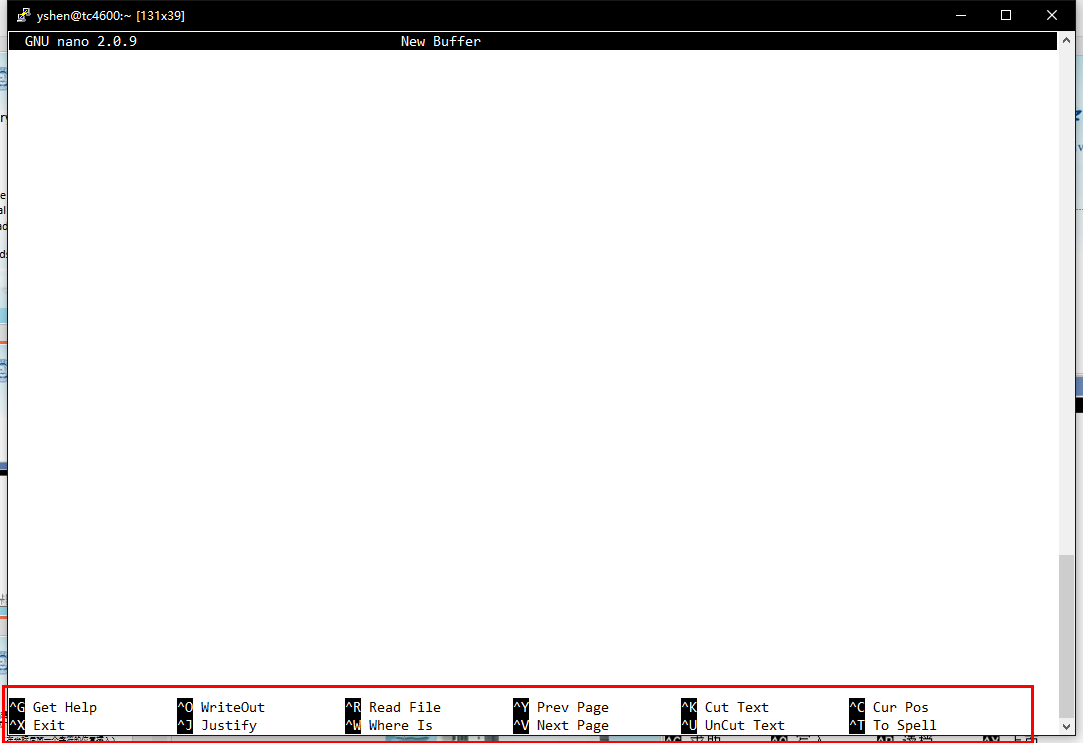 File edit: VIM
An powerful editor
multi-mode: normal mode/insert mode/visual mode/command mode
use vimtutor to learn vim: learn and practice
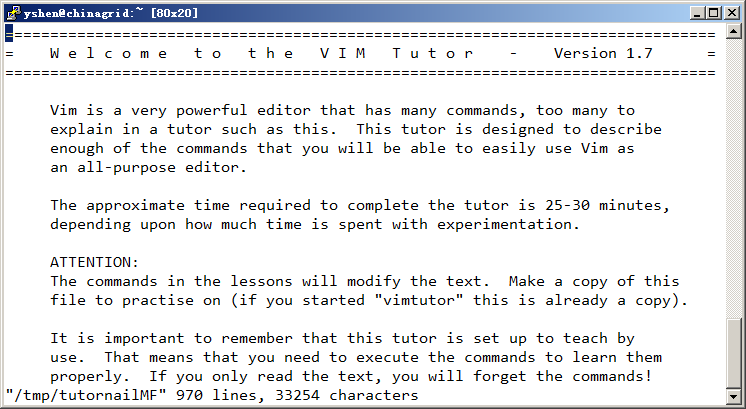 File edit: VIM
simple commands:
i/a/o/O: enter insert mode at current position/next letter/next line/previous line
h/j/k/l: move the cursor to left/up/down/right
gg/G/0/$: move the cursor to file beginning/file end/line beginning/line end
w/W/b/B: move the cursor forward/backword based on words
x: cut
p/P: paste at current/next position

complex commands: verb+object, may with numbers and other adverb
examples: 
y$: copy content from current position to line end
2dw: delete 2 words
ci': change the content inside the quotation mark
File edit: VIM
File operation:
:e filename    	edit a file
:e directory   	open a directory
:e!            	discard the unsaved changes recover the file to last saving state
:w		save the file
:w filename 	save the file with the filename
:q		exit the file (if there are some unsaved changes, you will get a prompt)
:q!		discard unsaved changes and exit
Search/Replace:
/ ? * 			search command
Replace a string at current line 		:s/xxx/yyy
Replace all the strings at current line		:s/xxx/yyy/g 
Replace the string all over the current file	:%s/xxx/yyy/g
Auto complete
press ctrl+p under insert mode
Compile Fortran Programs:Intel FORTRAN
Single file program:
ifort -O2 -o output_filename source_filename
-O2: optimize level
-o:  set the output filename
multi-files program
ifort -O2 -o output_filename source_filename1 source_filename2 ...
write a makefile and use make command
OpenMP parallel program
ifort -O2 -openmp -o output_filename source_filename(s)
add -openmp parameter
MPI parallel program
mpiifort -O2 -o output_filename source_filename(s)
use mpiifort instead of ifort
How to Run a Program
use 'bsub' to run the program instead of running it directly
log file is always important: %J.log %J.err
read the login information for instructions and examples or use cat /etc/motd to read it again after login
use 'bqueues' command to show all queues

Note: 
the directly running program may be terminated at any time
if a program uses more resources (CPU) than it asked, it may be terminated at any time
Manage Your Jobs by LSF
Useful LSF command
show current jobs: bjobs
show all jobs on the server: bjobs -u all
show the pending jobs: bjobs -p -u all
display the information of a running job: bpeek + jobid
show the information of a finished job: bacct -l + jobid\
LSF manuals: http://scc.ustc.edu.cn/zlsc/lsf/201404/t20140411_192955.html
Check System: top
login the system
find the nodes name of your running jobs
ssh to the node and use 'top' to check the system status
check: 1. CPU load; 2. Memory/Swap usage
If %sy of CPU is high(more than 10%) or swap usage is high, your job may be have some problem
Web Monitor
LSF jobs running monitor
Green line: CPU used by running jobs
Blue line: CPU needed by pending jobs
Click the image to see the detail
Ganglia system monitor
Ganglia
Check every nodes’ CPU, memory, hardisk, Ethernet, infiniband usage…
How to Use VPN
Our servers have firewalls and VPN is needed for visiting from outside the university
Teachers may use the VPN provided by WLT service
Students may apply for the SCC's VPN: http://scc.ustc.edu.cn/vpn 
SCC's VPN can only visit our servers
Provide the detail log if something wrong when you use VPN
How to Get Assistants?
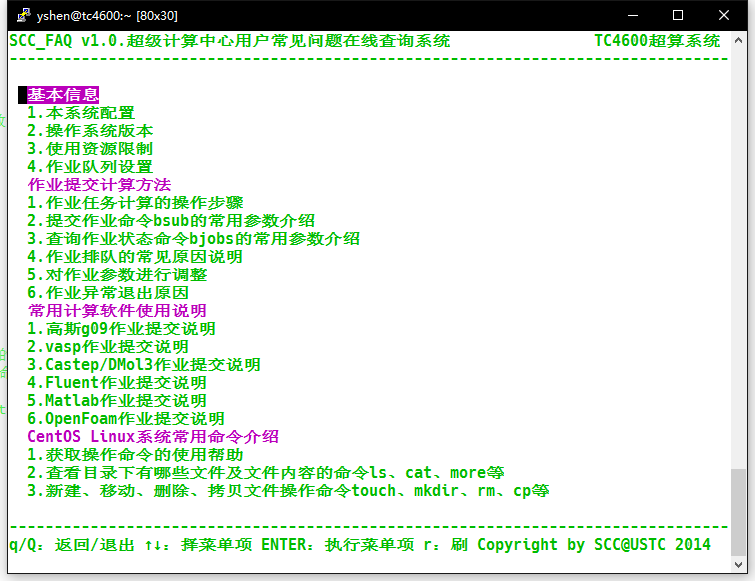 QQ group: 8355136
email: sccadmin@ustc.edu.cn
Tel: 63602248(8:00~12:00, 14:00~18:00 workdays)

Always provide sufficient information, such as server name, user name, work directory, job id, and log file

FAQ @ website: 首页 >> 用户申请 >> 使用常见问题

command 'faq' (only available at TC4600)
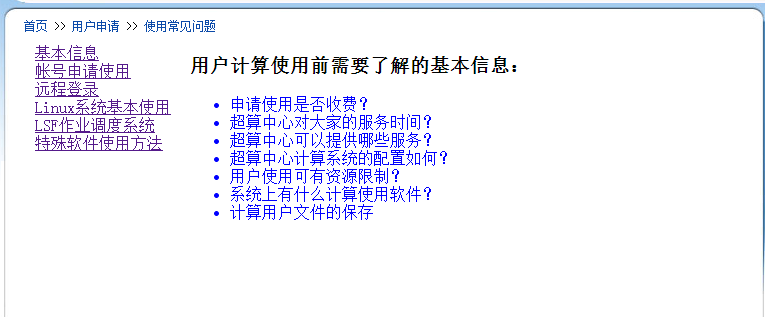